Leadership
黄鹏升 Johnny Huang
Lead by example

You have to succeed so that others can realise their dreams!
-JR·RIDINGER
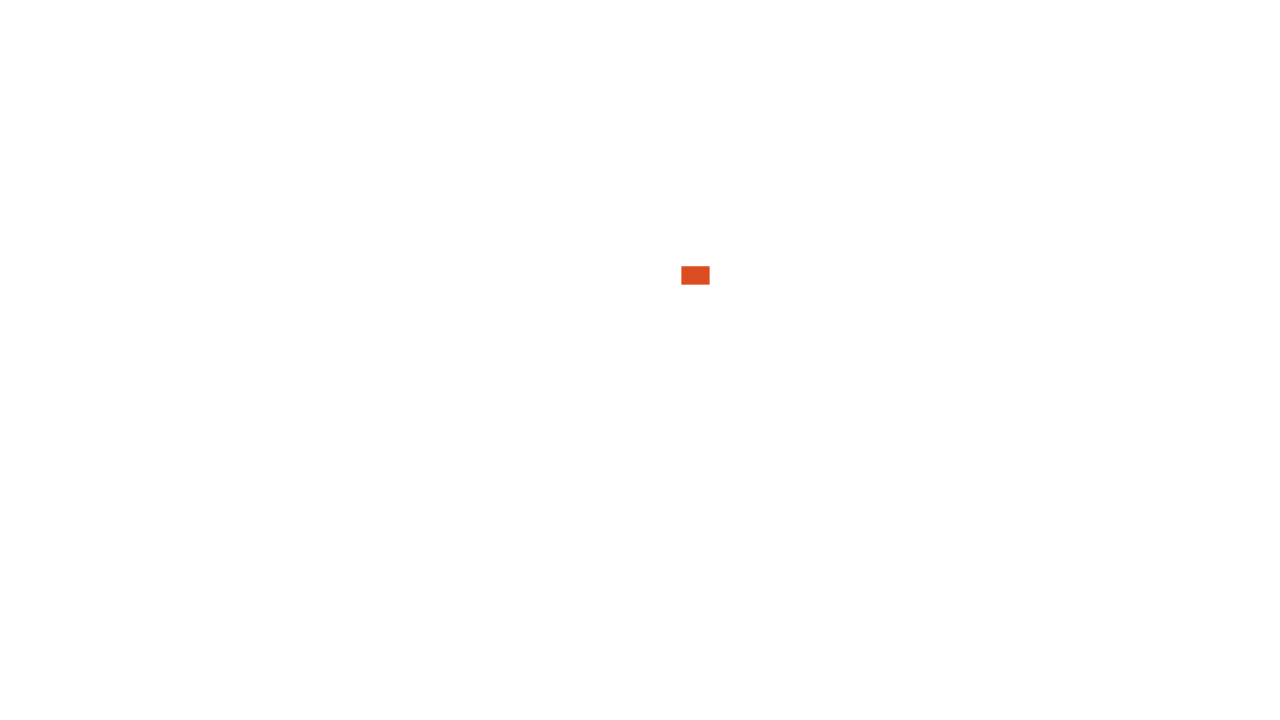 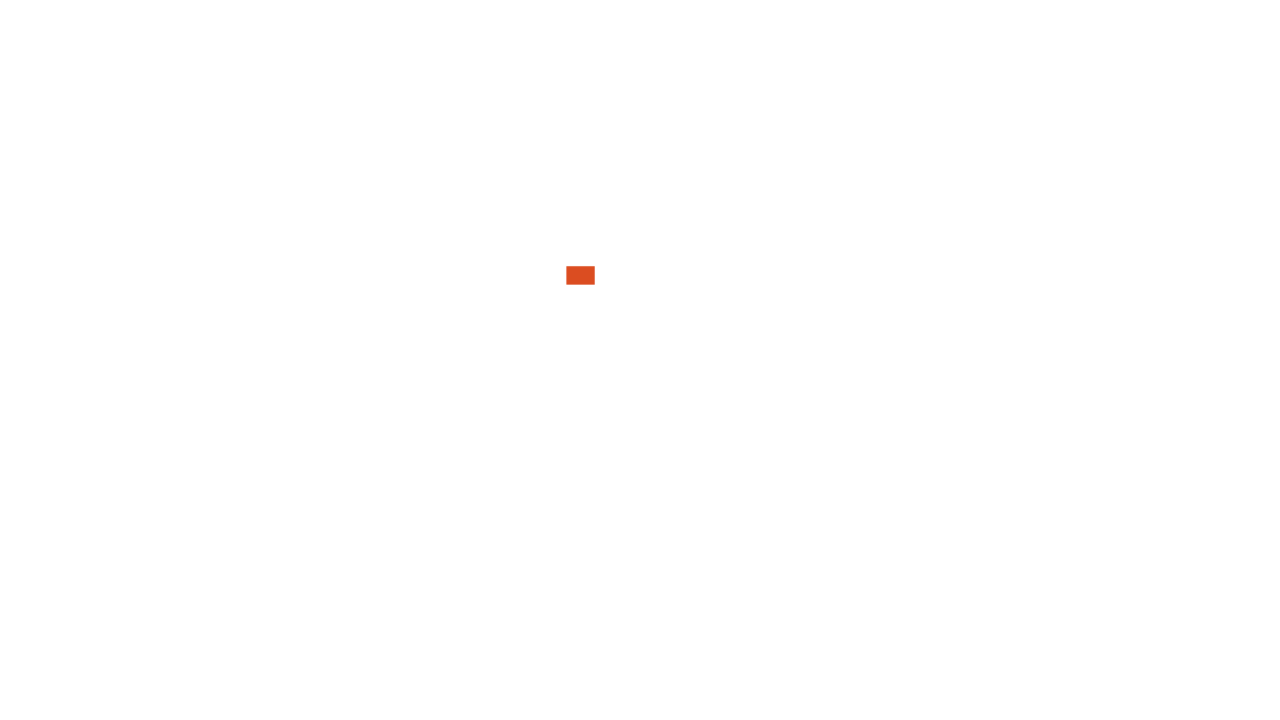 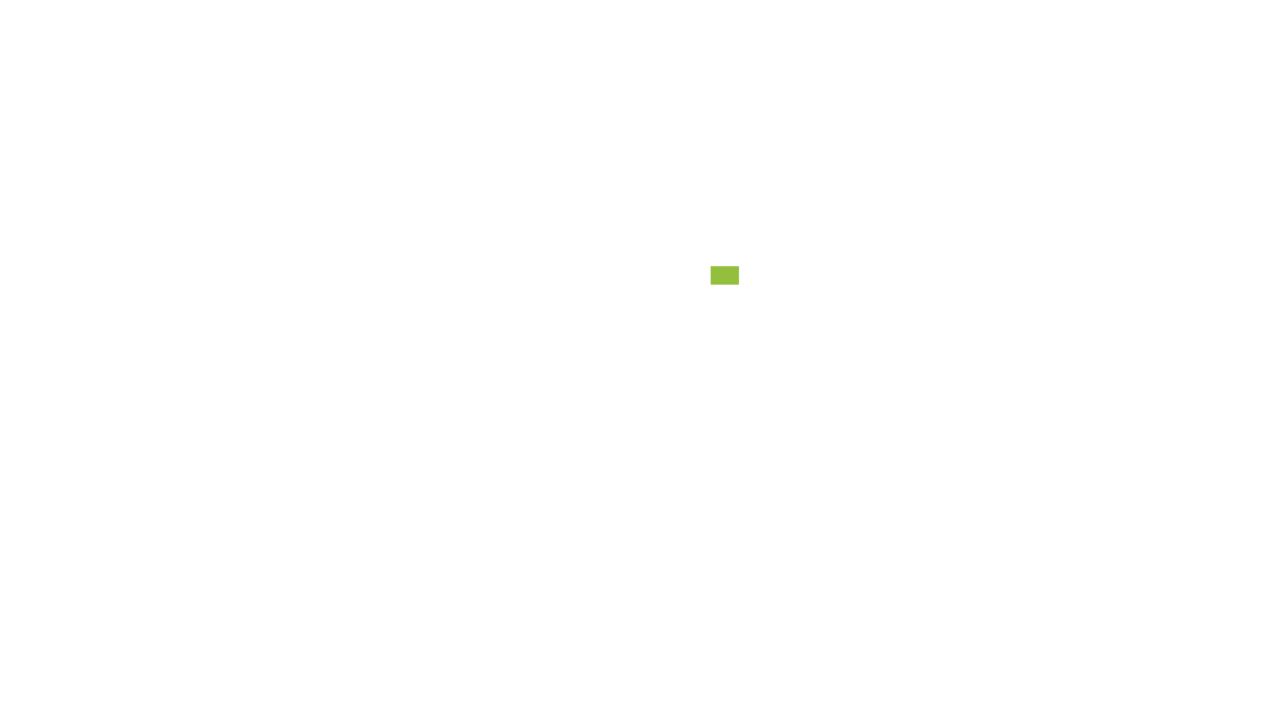 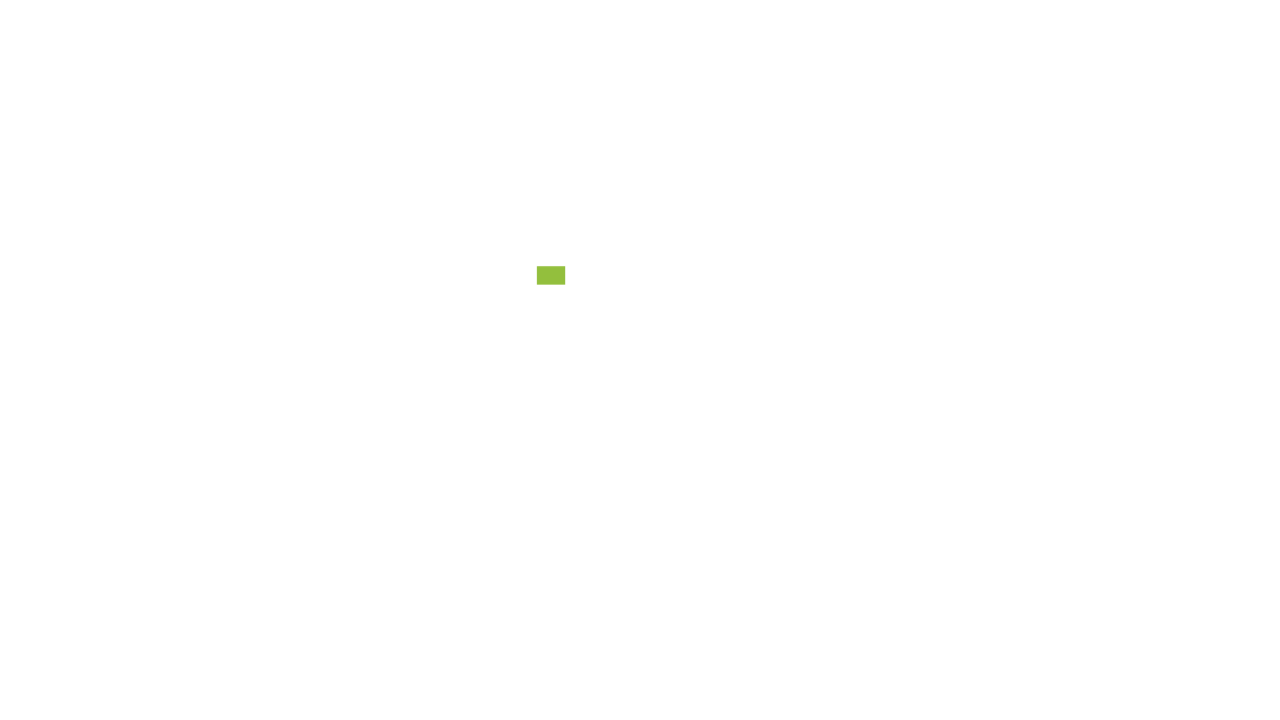 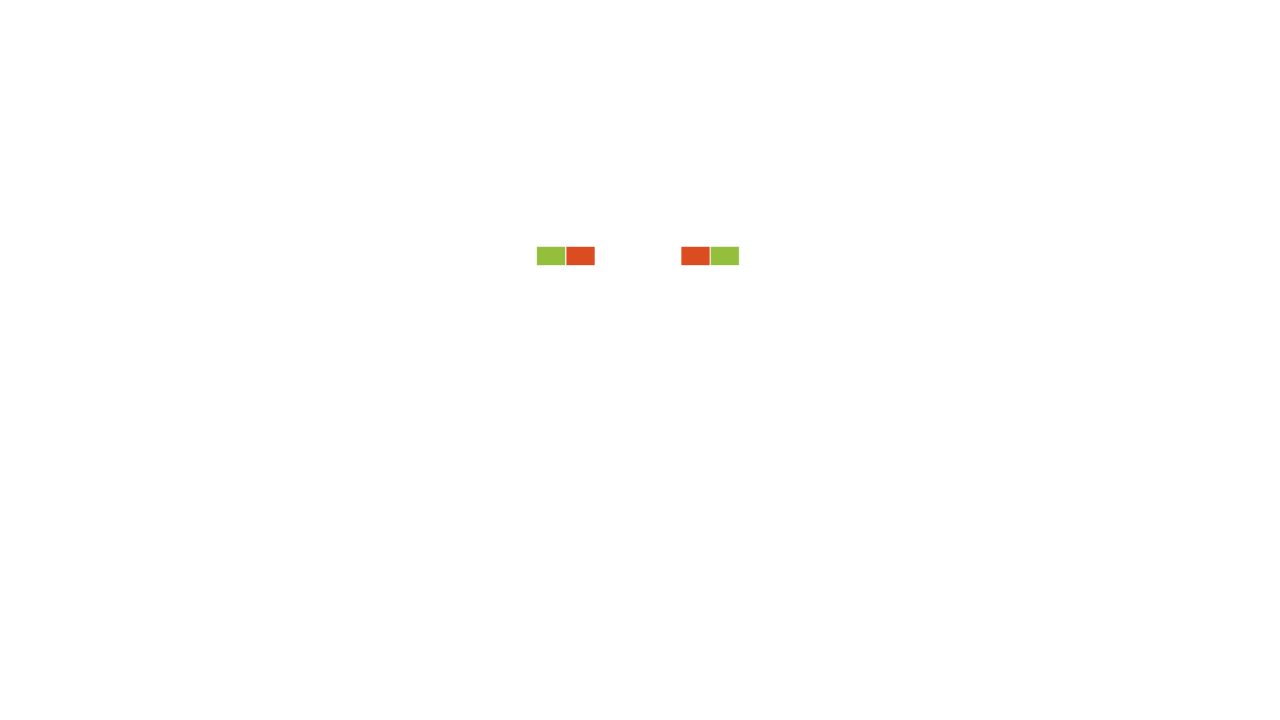 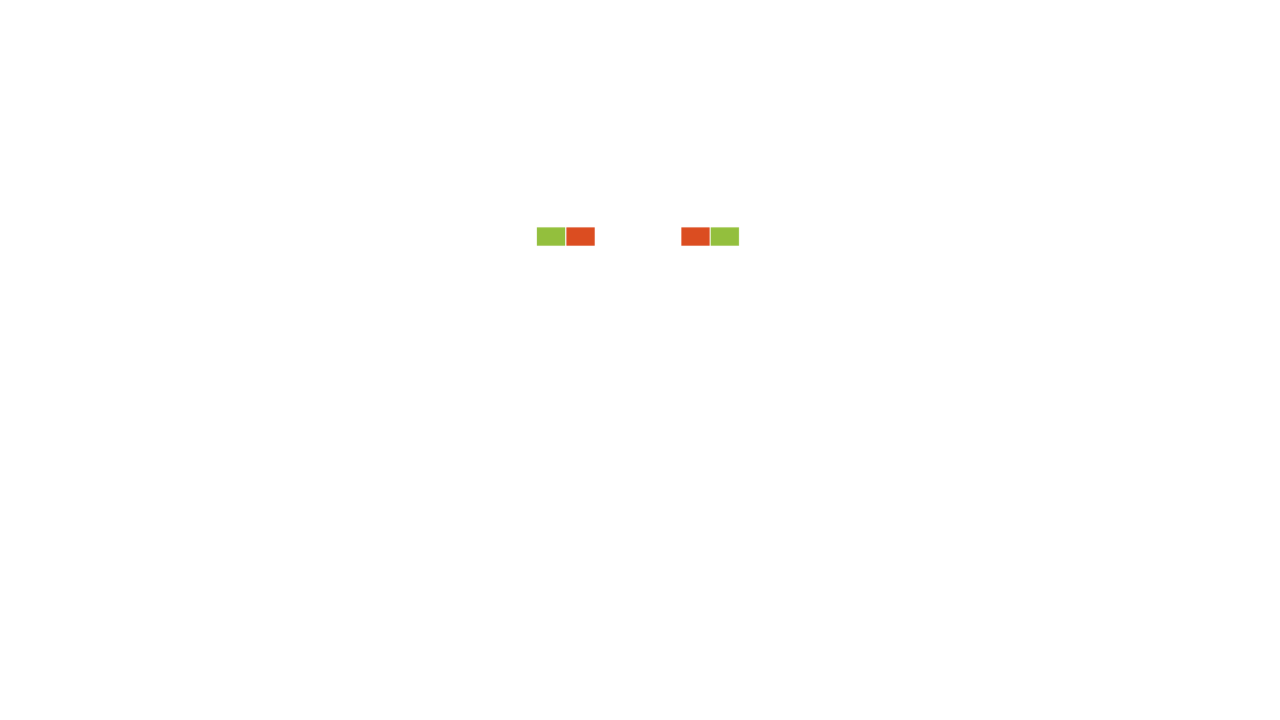 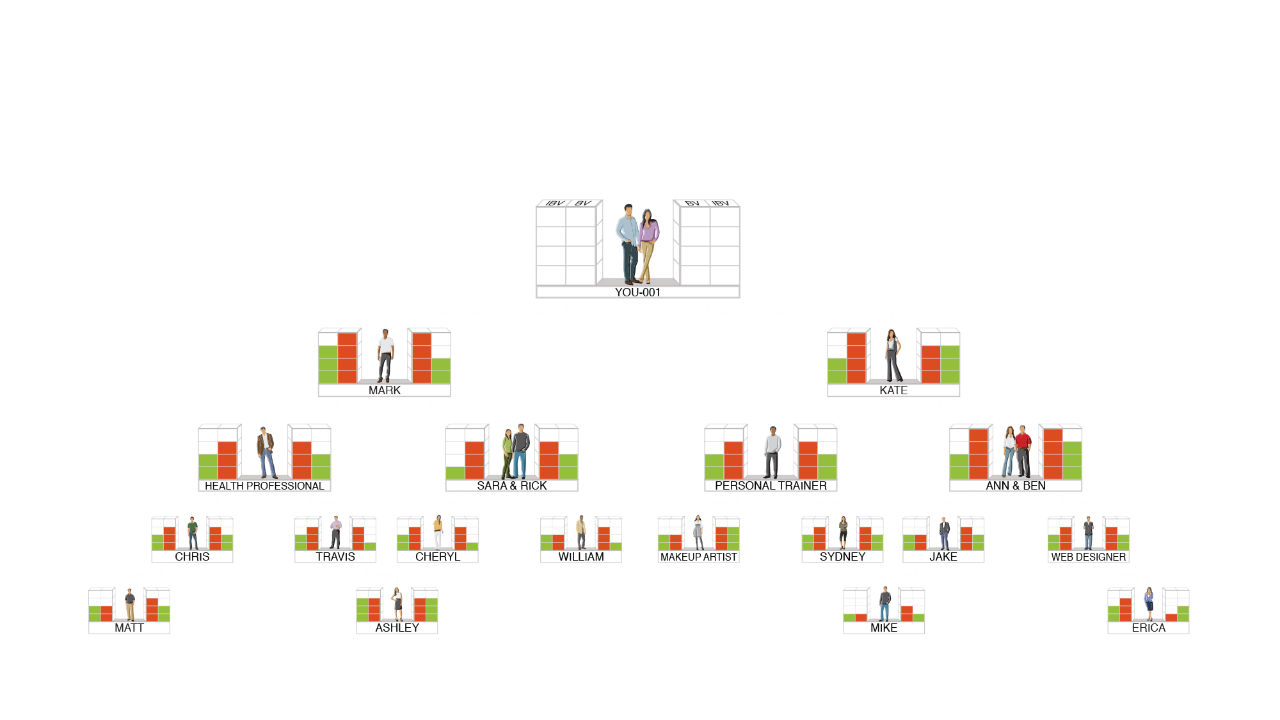 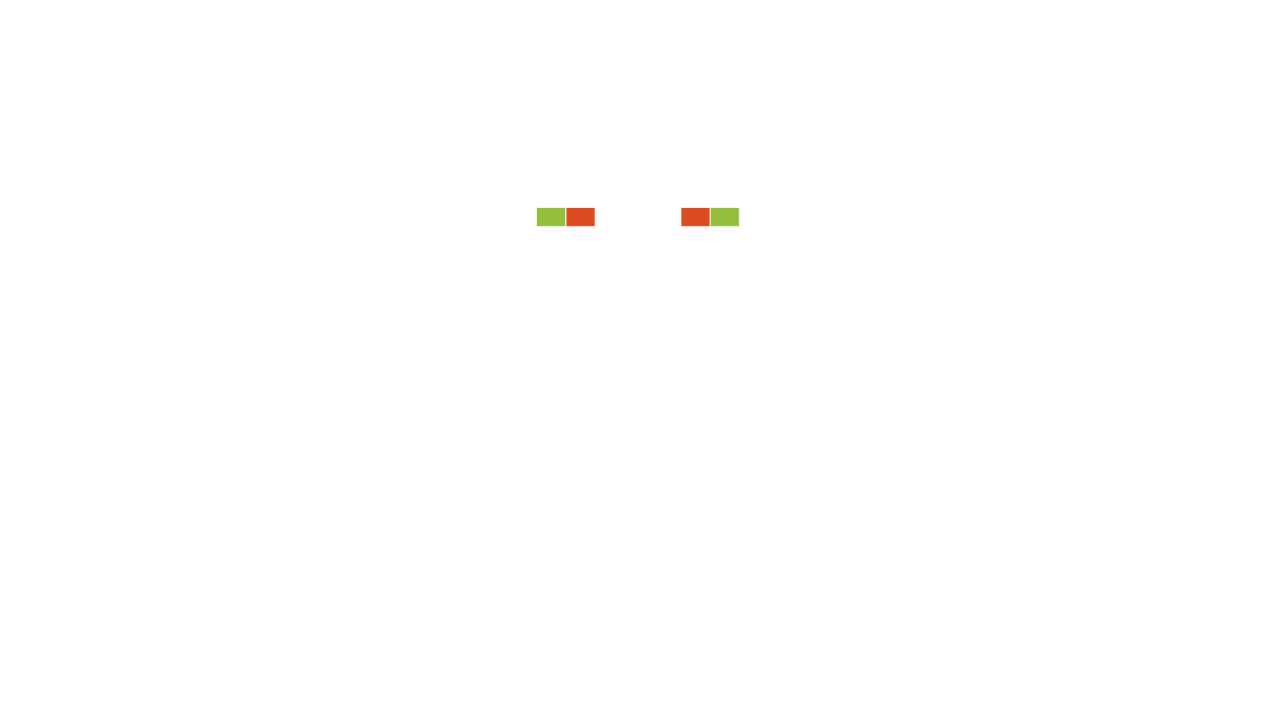 AS YOUR ORGANIZATION EXPANDS
THE FREQUENCY OF COMMISSIONS EARNED INCREASES UNTIL IT OCCURS WEEKLY
5000 / 5000 = S$750
3600 / 3600 = S$375
2400 / 2400 = S$375
1200 / 1200 = S$375
                    S$1,875
5000 / 5000 = S$750
3600 / 3600 = S$375
2400 / 2400 = S$375
1200 / 1200 = S$375
                    S$1,875
5000
5000
BV
IBV
3600
3600
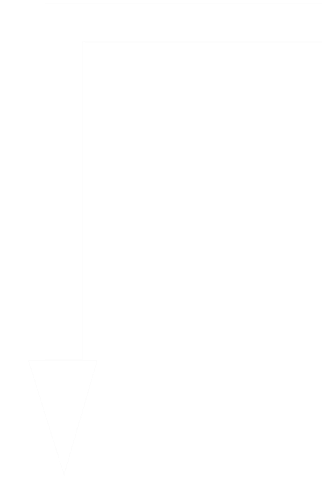 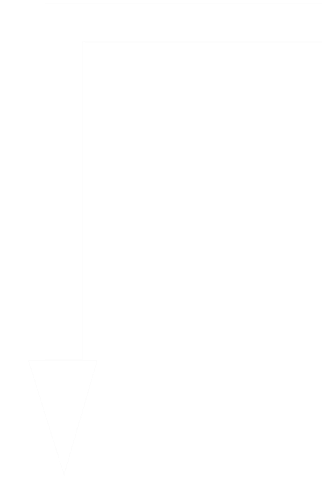 2400
2400
1200
1200
TOTAL WEEKLY POTENTIAL S$3,750 PER BDC
2-3 years MA success plan
$ $ $ $ $ $ $ $ $ $ $ $ $ $ $ $ $
devotion
$ $ $ $ $ $ $ $ $ $ $ $
devotion
$ $ $ $ $ $ $
devotion
devotion
$ $
The Importance of a Leader…
Typical business or enterprise:
One needs to work all the time to earn residual income
MA SHOP.COM™:
Earn residual income without having to work all the time
BV+BV = Residual Income
Leader + Leader = Residual income
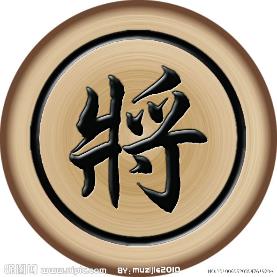 IT IS EASY TO HAVE A THOUSAND SOLDIERS 
BUT HARD TO FIND A GOOD GENERAL
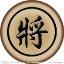 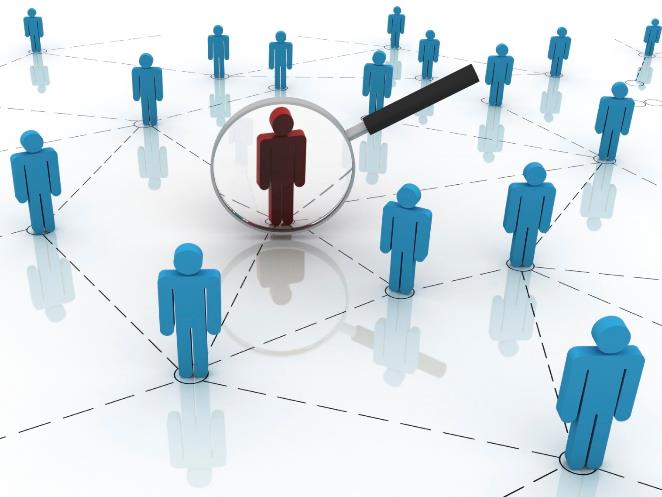 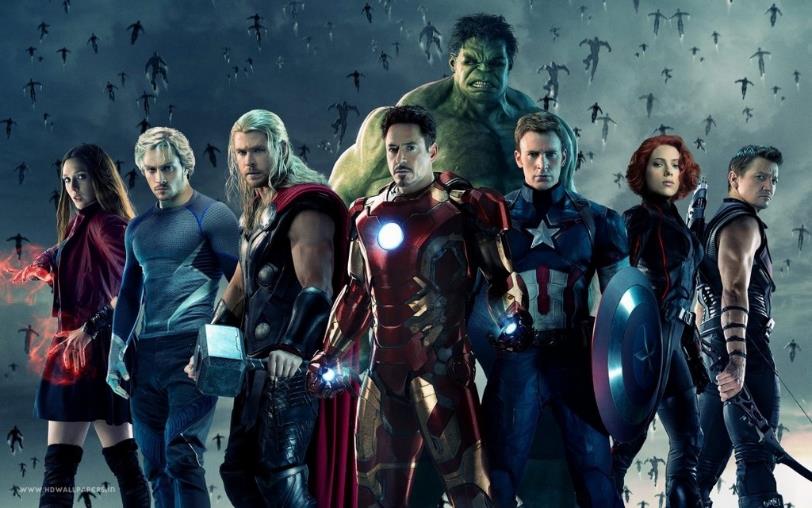 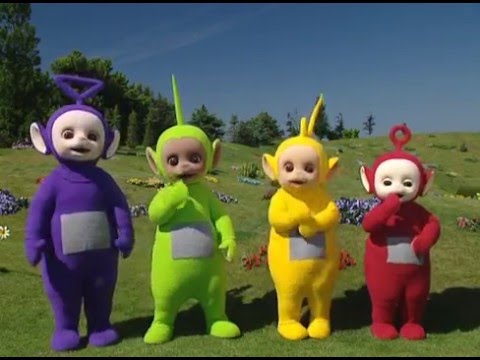 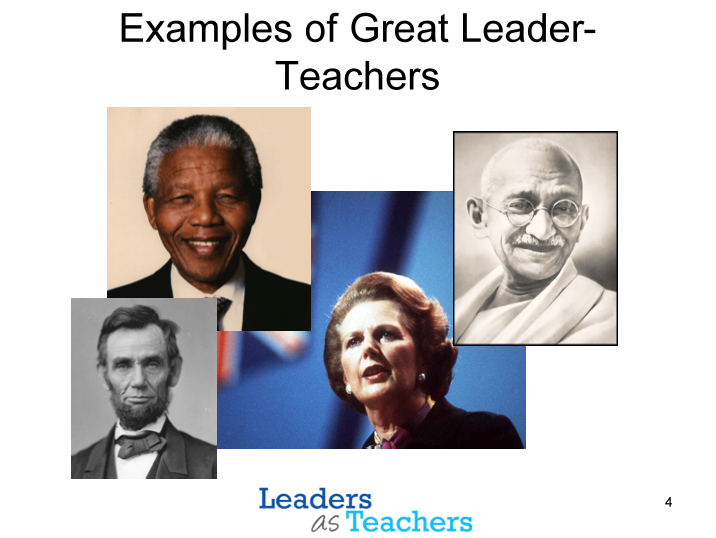 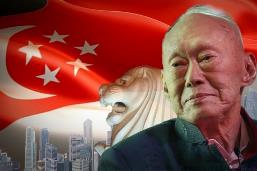 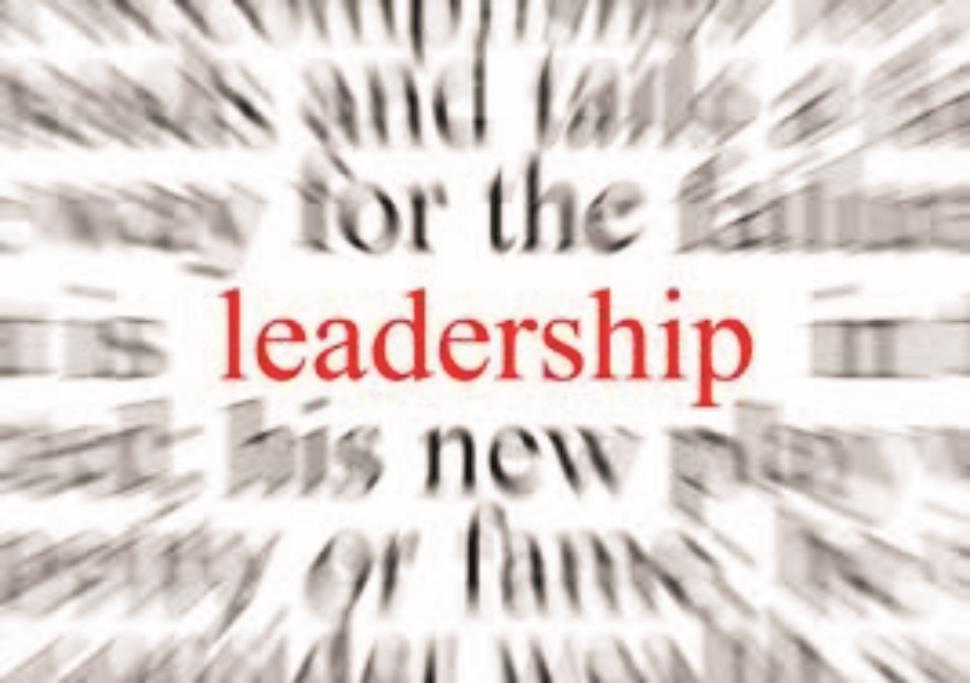 prerequisite for Being a MA leader
Start off by being a good follower? You have to lead yourself before you lead others? Earn trust and respect
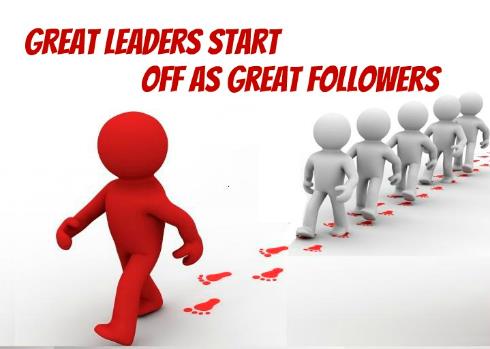 Learning --> prepare yourself
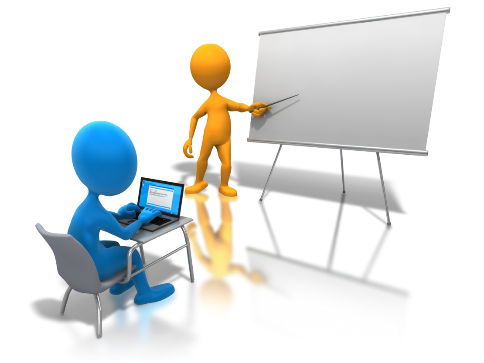 The Traits of a Leader:
1. Unshakable courage based on understanding of yourself and your profession
2.Self control
3.Acute sense of justice
4. Quick and smart decision
5. Clear plan
6. The habit of working beyond pay grade
7. Easy-going characteristic
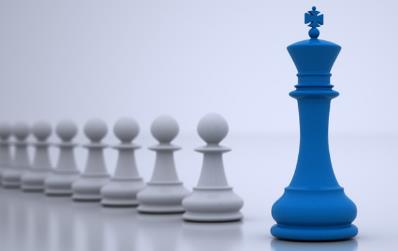 8. Sympathy and understanding
9. Proficient in all details
10. Accountability
11. Cooperation
WHO’S TAKING OVER?
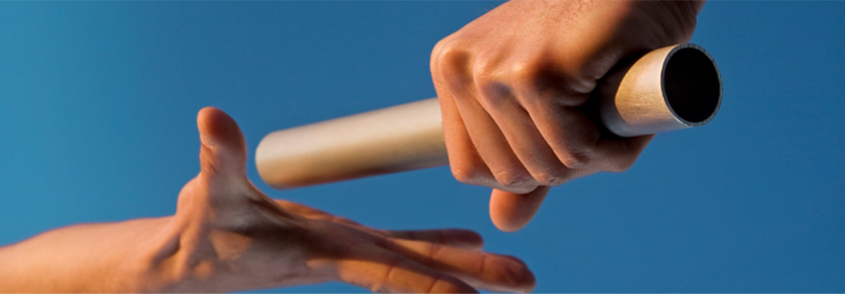 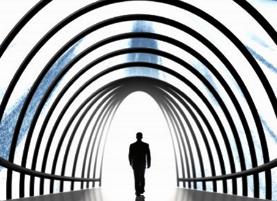 HOW DO WE PRODUCE A LEADER?
1. Natural occurring
2. Assignment
1. The team set medium-long term plan 2. Inform that he will be cultivated 3. Assign tasks to him4. Medium-long term tasks schedule
GOLDEN CIRCLE THEORY
WHAT
How
WHY
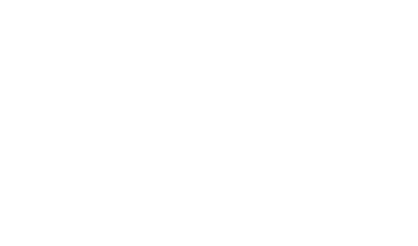 IF YOUR ‘WHY’ AND THE ‘WHY’ OF THE UNFRANCHISE® SYSTEM IS THE SAME
WHAT
WHAT
WHY
HOW
HOW
WHY
UnFranchise® Golden Circle and The WHY
Your Golden Circle and 
The WHY
The HOW of the company
Your HOW
When your WHY overlaps, merges or become one with the WHY of the company, what will happen?
Your WHAT
Your   WHY
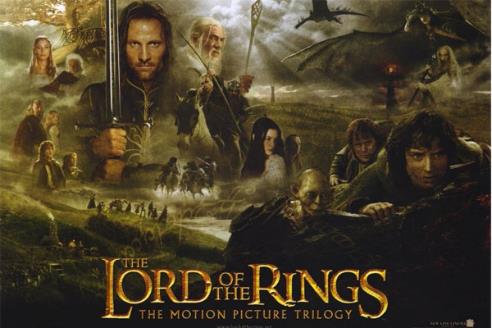 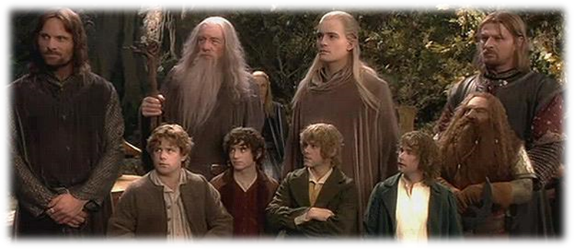 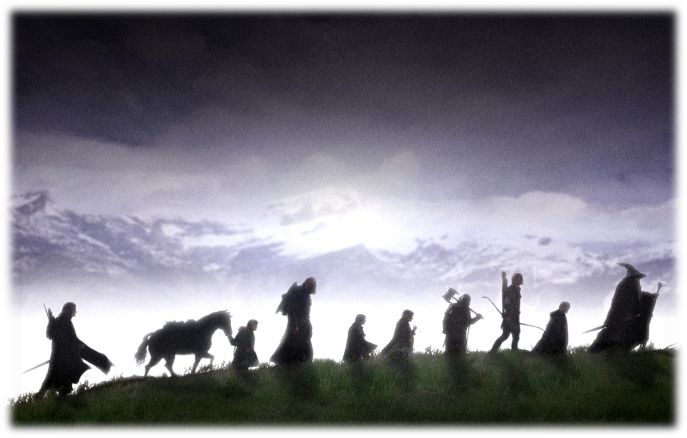 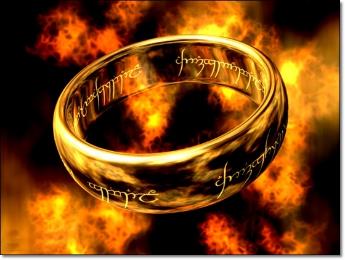 Leader
TERMINATOR OF PROBLEMS
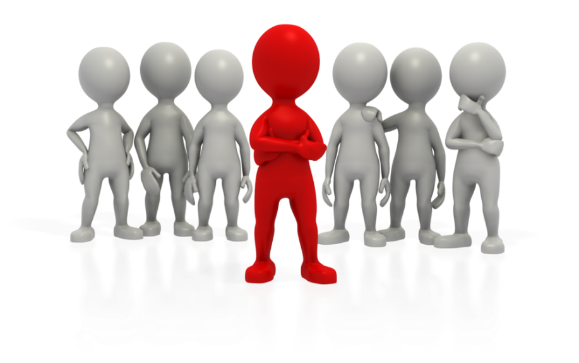 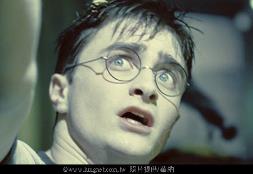 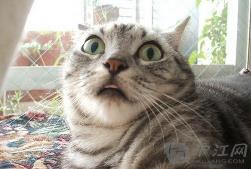 EVENT OCCURRENCE…
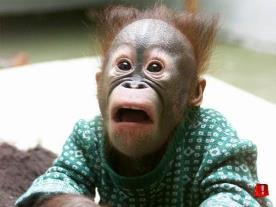 Establish camaraderie
Confirm your values
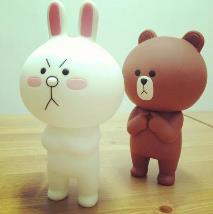 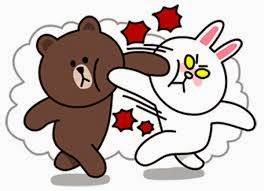 Everything happens for a reason
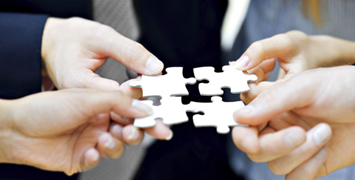 You either gain something or learn something
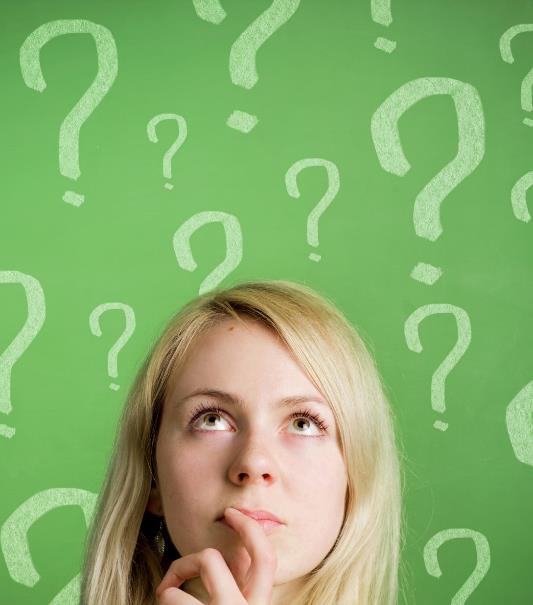 Time Management Obstacle
Identify the sacrifices or obstacles 
 to  be overcome to achieve the goal
Mental Obstacle
Financial Obstacle
Family, work, leisure, social duty, 
church responsibility etc.
Care about others’ opinion, 
stage fright and afraid of failure.
Training fee, travel expenses, 
business support materials and tools etc.
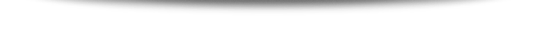 LEADERSHIP      MANAGEMENT
﹥
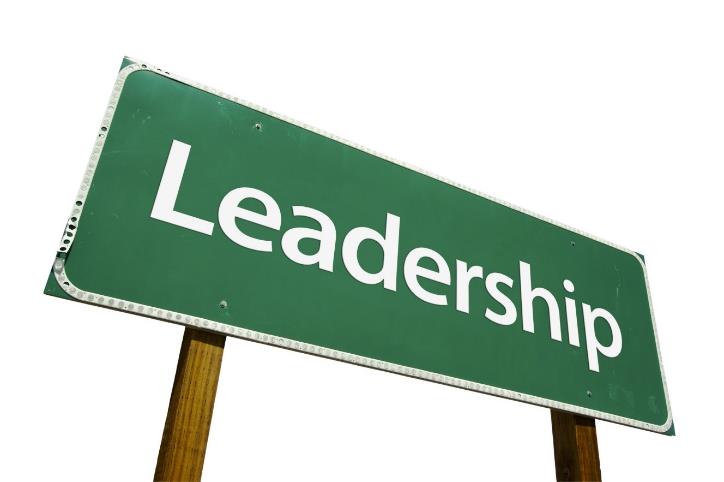 REAL PARTNERSHIP:
Is closer than relatives…
Second to family!!
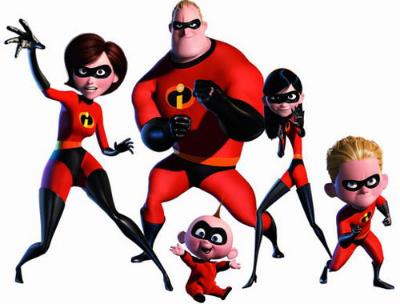 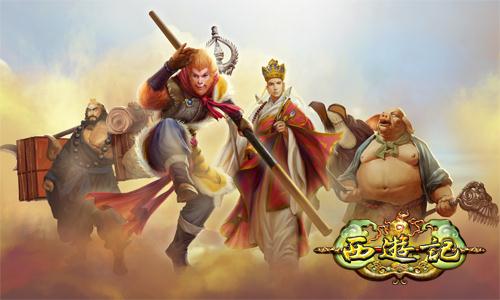 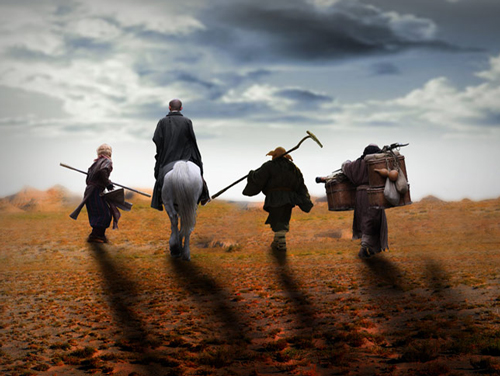 There’s no perfect individualOnly perfect organisation
National Supervising Coordinator
Director
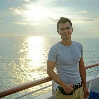 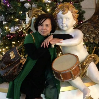 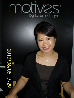 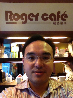 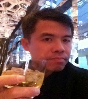 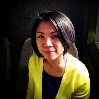 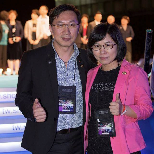 Lo Yin Yi
Lin Yu Shi
Huang Shi Hua
Huang Yin Yi
Wu Hui Rong
Michelle
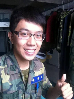 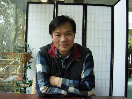 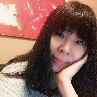 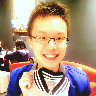 Pan Jing Yun &
Huang Lin Xiang
Peng Guo Ding
Huang Zhi Lun
Lin Shu Ting
Feng Chun Hui
Executive Supervising Coordinator
Supervising Coordinator
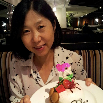 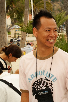 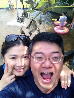 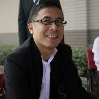 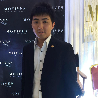 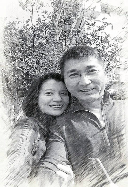 Yang Li Bin &
Guo Ya Fang
Wang Xu Feng
Shi Guo Ping
Huang Yan Kai
Xu Da Diao
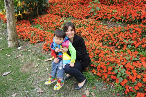 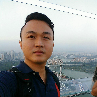 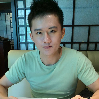 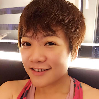 Cai Chang Zhi &
 Lin Meng Han
Li Cheng Jia
Huang Ying Qiao
Hu Sheng Hong
Yang Hui Yin
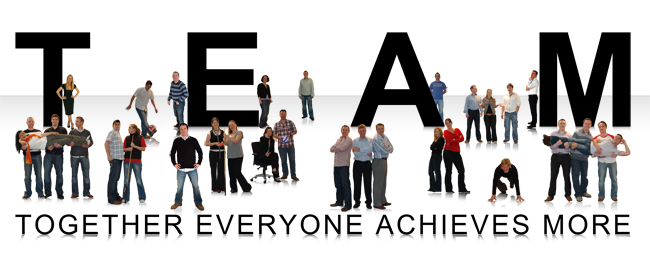 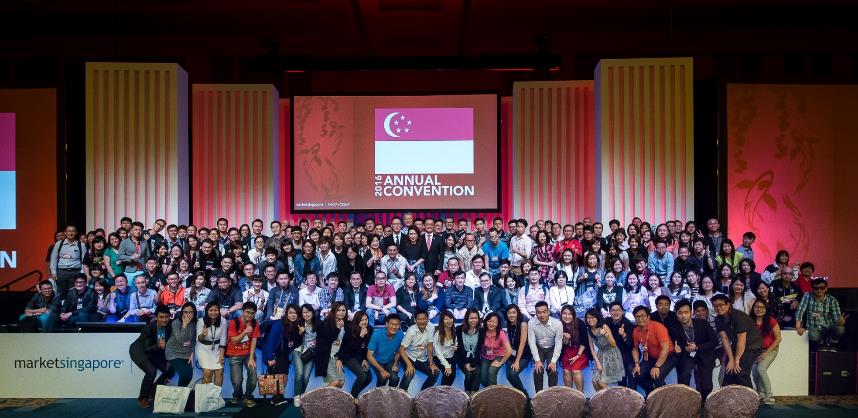 If you want to go fast, go alone
If you want to go far, go together
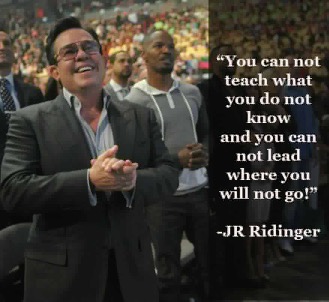 Lead by example

You have to succeed 
so that others can realize their dreams!
Leadership
黄鹏升 Johnny Huang